Is That Necessary?
The Eisenhower Matrix
[Speaker Notes: eisenhowerme. (2012, September 2). The Eisenhower Matrix: How to manage your tasks with Eisenhower [Video]. YouTube. Retrieved September 8, 2022, from https://www.youtube.com/watch?v=tT89OZ7TNwc]
Essential Questions
How can we make the best use of our time?
Learning Objectives
Reflect on the tasks students need to complete in a week.
Analyze if those tasks are necessary or time sensitive.
Revise plans based on analysis.
Build a Tower
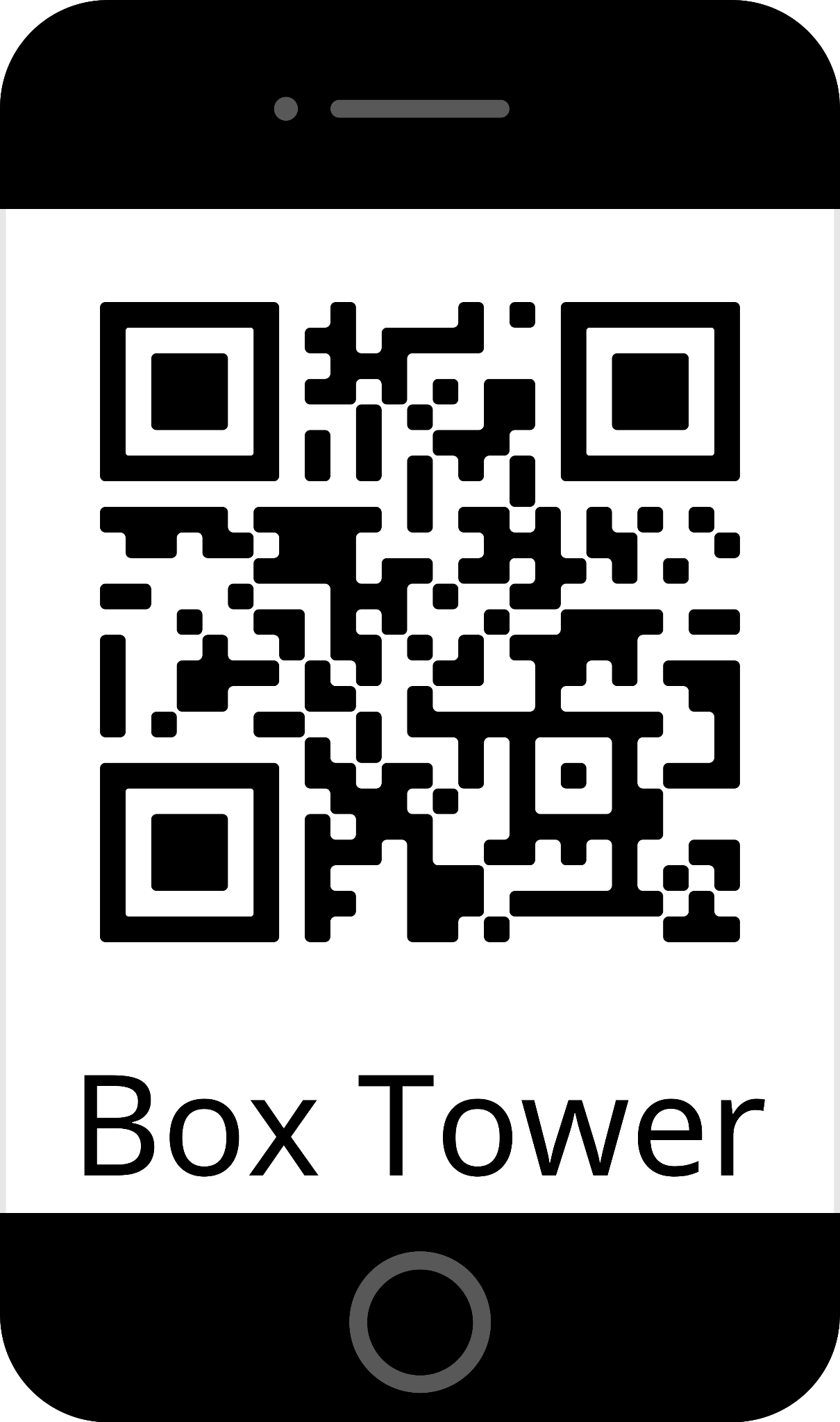 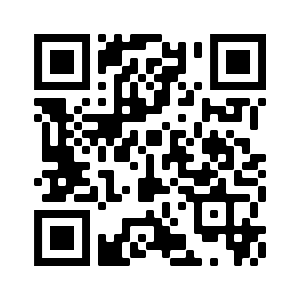 Scan the QR code on the rightor go to http://k20.ou.edu/play-box-tower
Try to build the tallest tower you can!
Keep your best score to share at the end.
You have 3 minutes!
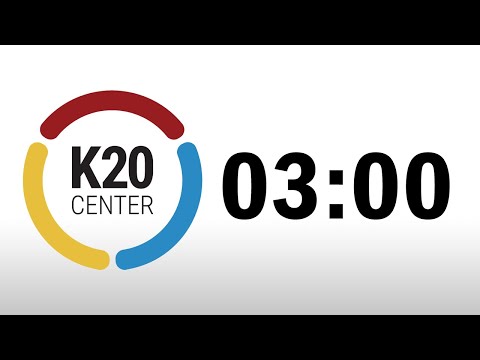 [Speaker Notes: K20 Center. (2021, September 21). K20 Center 3 minute timer [Video]. YouTube. Retrieved September 2, 2022, from https://www.youtube.com/watch?v=iISP02KPau0 CBC Canada. (n.d.). Box Tower. CBC Kids. Retrieved September 8, 2022, from https://www.cbc.ca/kids/games/play/box-tower]
Quick Write
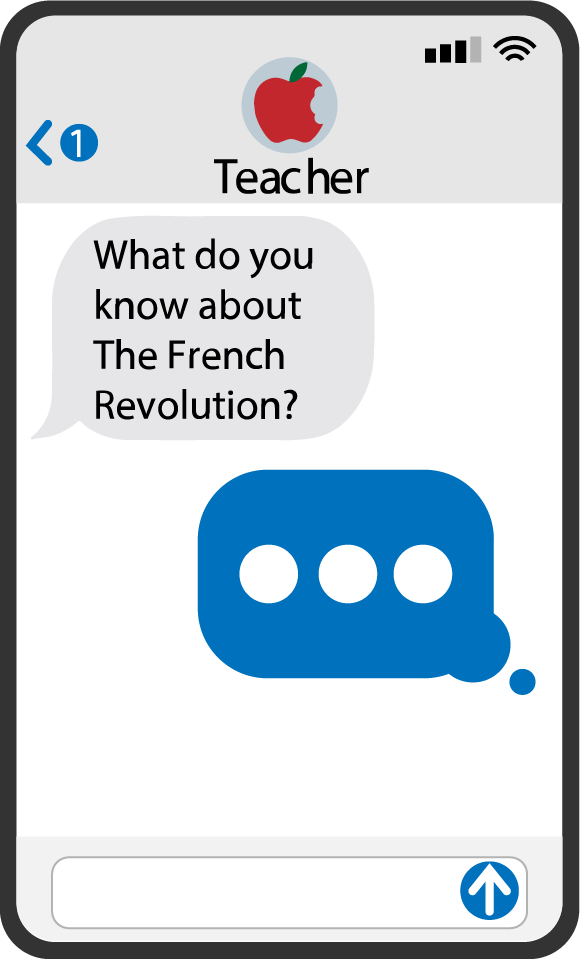 Think about all the tasks you need to manage over the next week.
Make a list of all the big and small tasks you know need complete or attend during the week.
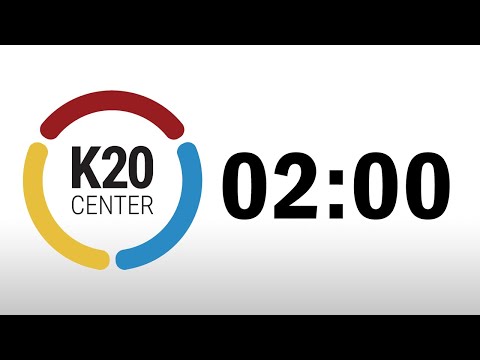 [Speaker Notes: K20 Center. (2021, September 21). K20 Center 2 minute timer [Video]. YouTube. Retrieved September 8, 2022, from https://www.youtube.com/watch?v=HcEEAnwOt2c 
K20 Center. (n.d.). Quick Write. Strategies. https://learn.k20center.ou.edu/strategy/1127]
Personal Timeline
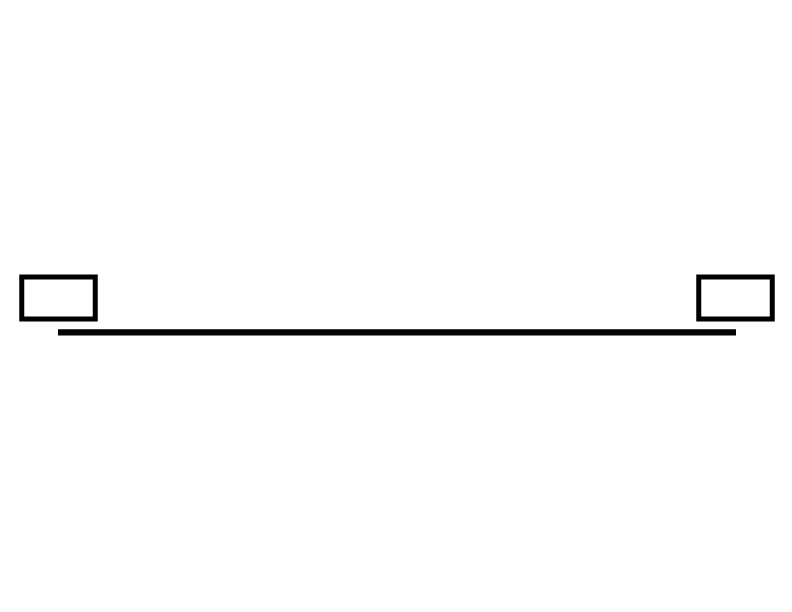 Using your list of tasks, create a personal timeline that shows when your tasks take place or need to be completed.
Timeline Topics
Answer the following questions with your group:
Do we have any tasks in common?
What on your timeline is a big task?
What on your timeline is a small task?
Eisenhower Matrix
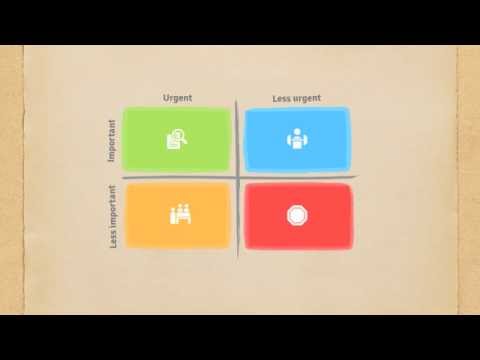 [Speaker Notes: eisenhowerme. (2012, September 2). The Eisenhower Matrix: How to manage your tasks with Eisenhower [Video]. YouTube. Retrieved September 8, 2022, from https://www.youtube.com/watch?v=tT89OZ7TNwc]
What is “delegate”?
Definition: To give, pass on, or entrust something to someone else.

What does this mean in school?
[Speaker Notes: To delegate in school means to share the responsibility for the work. No one person does all the work—it is a group effort, and each person takes responsibility of a different part of the task.]
Eisenhower Matrix Card Sort
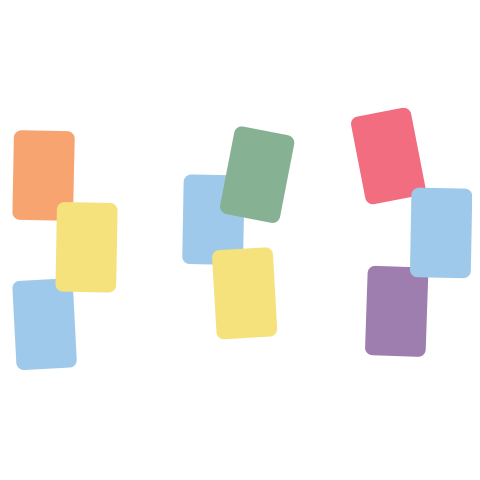 Cut out all the task cards.
In your group, discuss and decide where each task best fits in the matrix according to its urgency and importance.
Prepare to share why you put each task on the chosen quadrant.
[Speaker Notes: K20 Center. (n.d.). Card Sort. Strategies. https://learn.k20center.ou.edu/strategy/147]
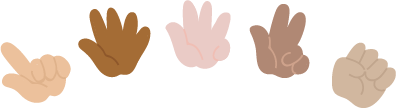 Fist to Five
Pay attention to where other groups put different tasks on the matrix.
Hold up one to five fingers to show how much you agree with their task placements on the matrix.
1 = Strongly disagree
2 = Disagree
3 = Neither agree nor disagree
4 = Agree
5 = Strongly agree
If you disagree, prepare to share why your group chose a different quadrant for the task.
[Speaker Notes: K20 Center. (n.d.). Fist to Five. Strategies. https://learn.k20center.ou.edu/strategy/68]
What’s on Your Plate?
Use your personal timeline to fill your Eisenhower Matrix.
Place each task in the quadrant that fits the task best.
Think about the following:
What tasks did you have in common with your peers?
What are ways you might be able to share the work with them?
Creating Balance
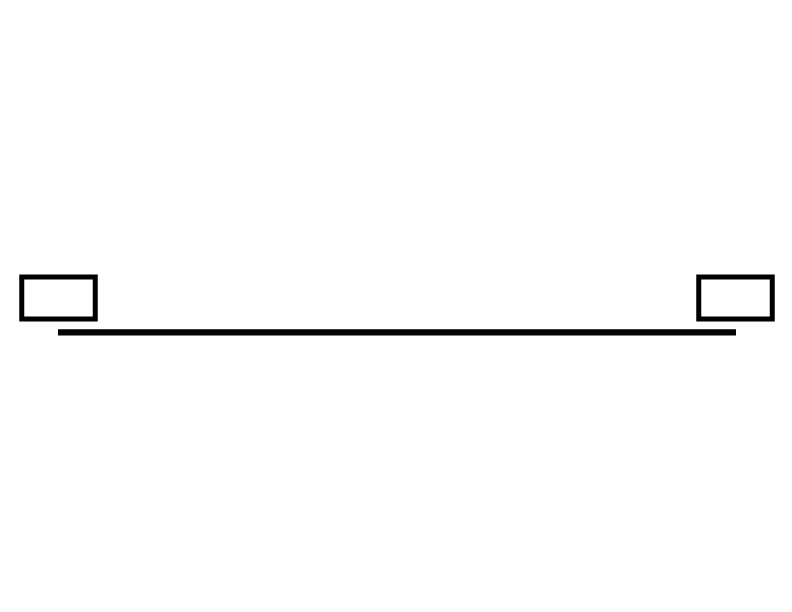 On the back sheet of your personal timeline, create a new timeline of your week(s).
Use your Eisenhower Matrix to help you reschedule your upcoming week(s).
What changed?
How did your timeline change?
Did any of your tasks become more manageable?
How can this help you in the future?
Reflect.
“What is important is seldom urgent and what is urgent is seldom important”
Dwight Eisenhower
[Speaker Notes: eisenhowerme. (2012, September 2). The Eisenhower Matrix: How to manage your tasks with Eisenhower [Video]. YouTube. Retrieved September 8, 2022, from https://www.youtube.com/watch?v=tT89OZ7TNwc]